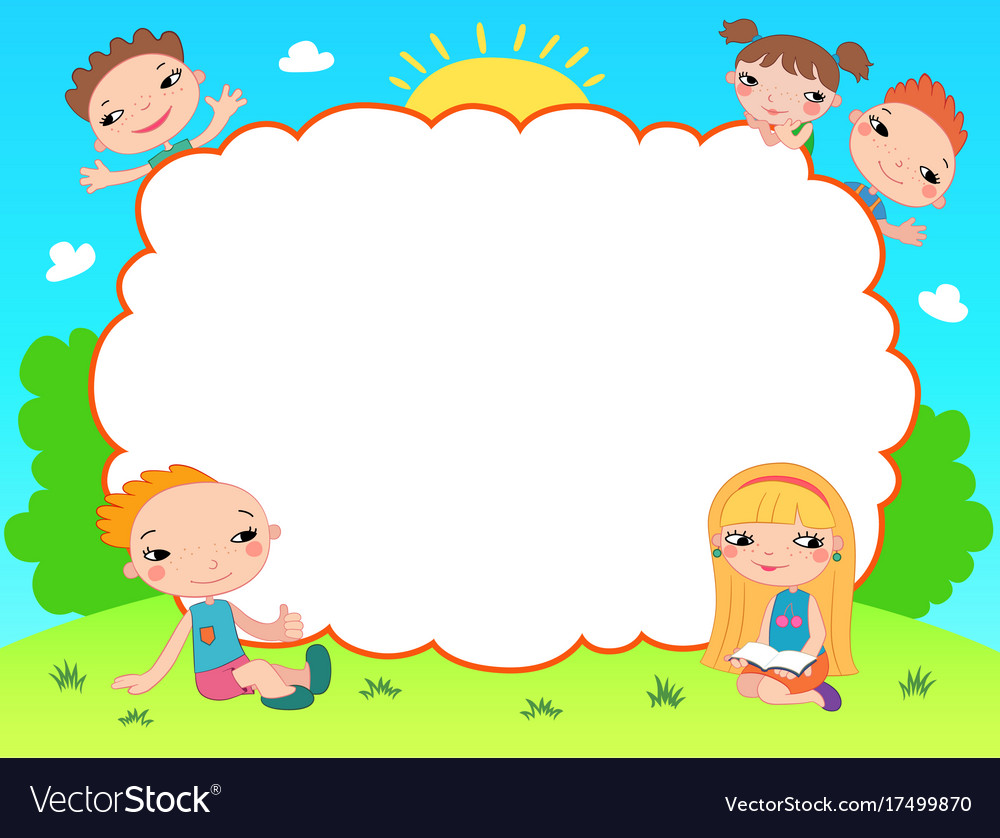 Chào mừng các em đến với tiết Tiếng Việt  Lớp 2
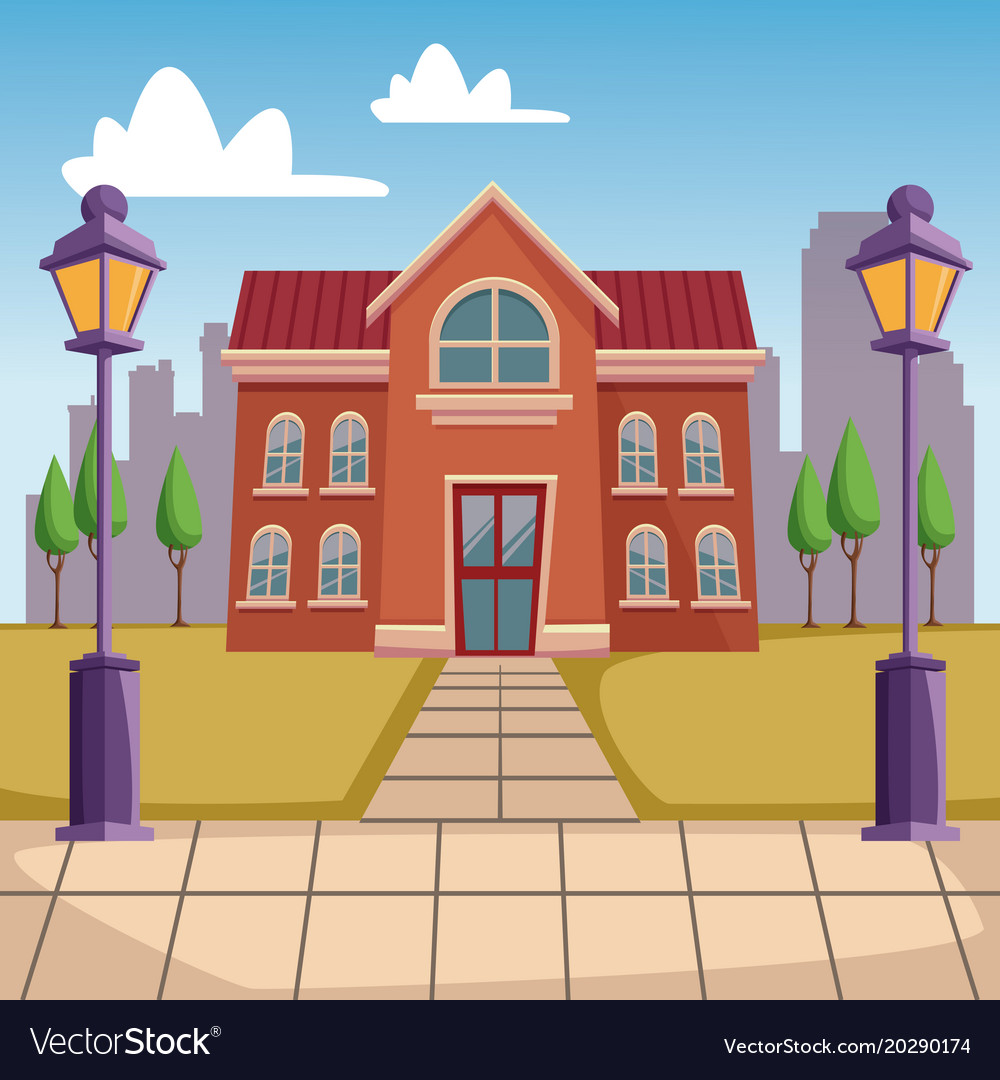 Ôn và khởi động 
(Xe bus yêu thương)
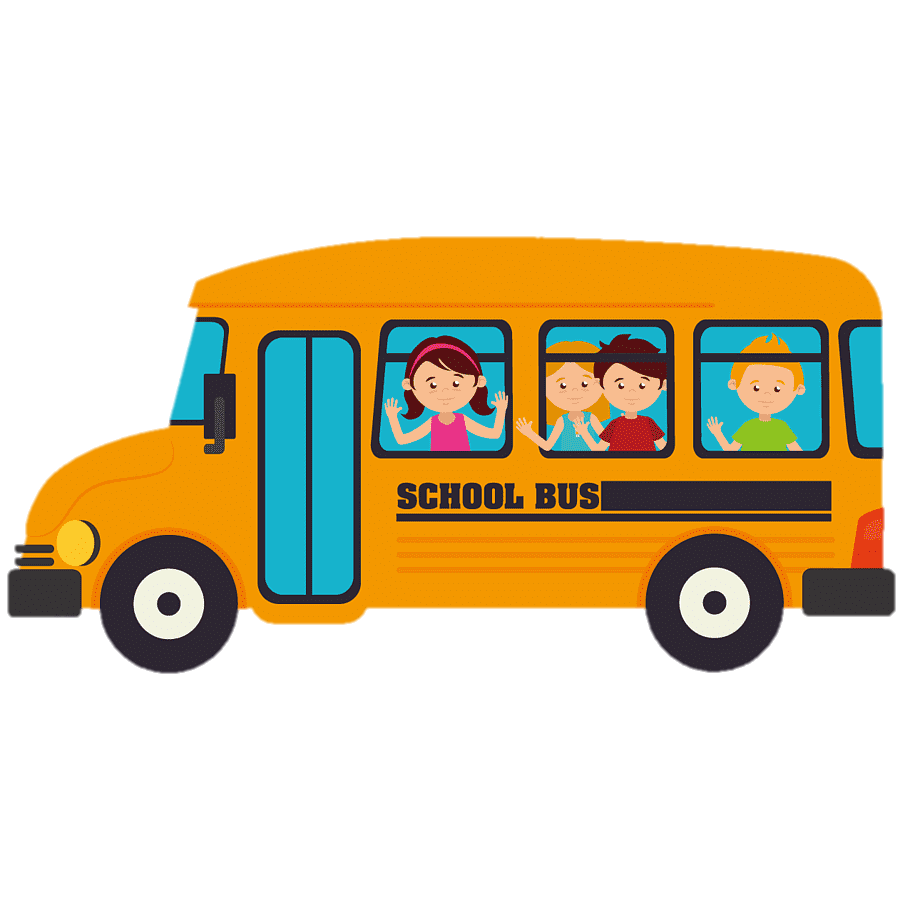 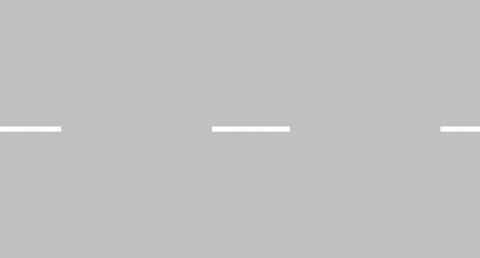 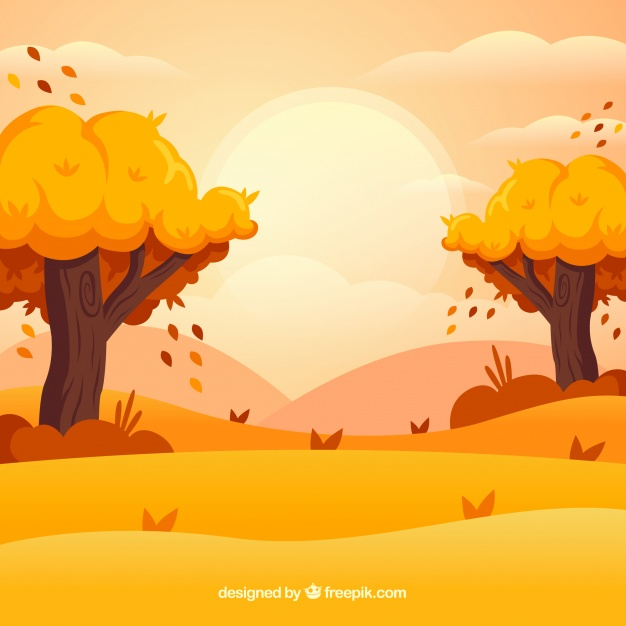 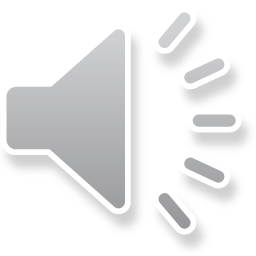 Bài Yêu lắm trường em đã học, có mấy khổ thơ
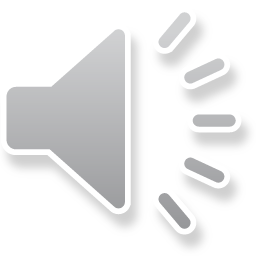 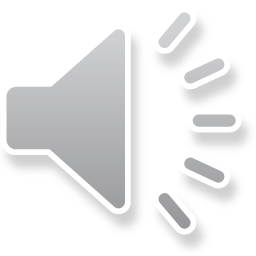 A. 4
C. 3
B. 2
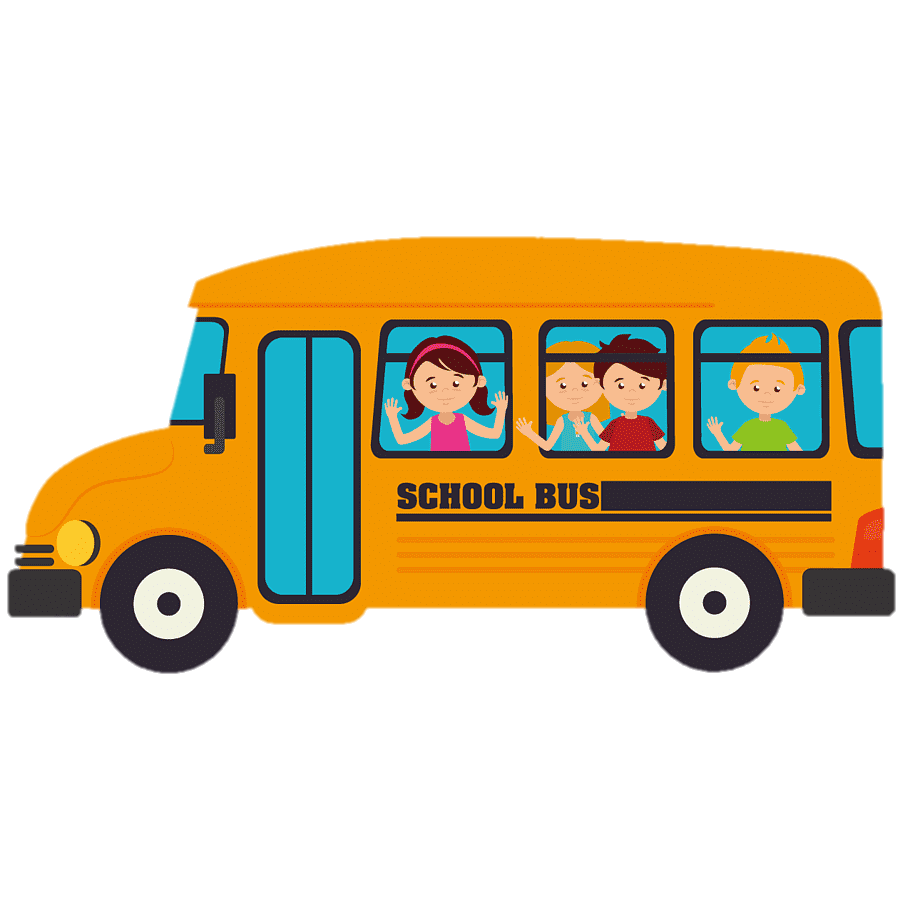 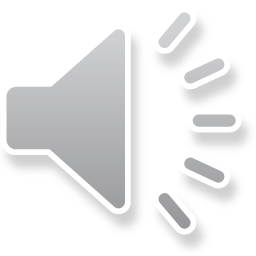 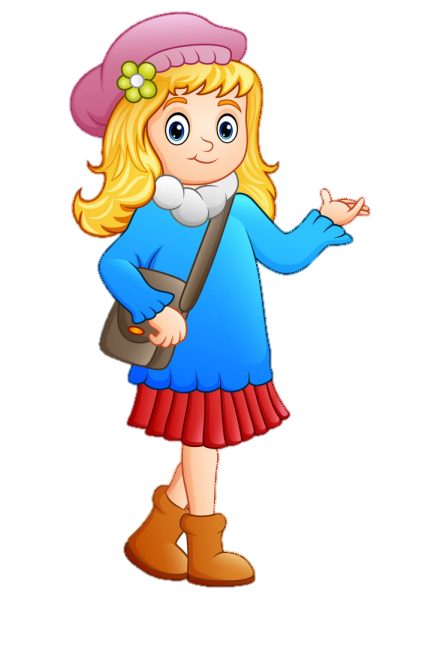 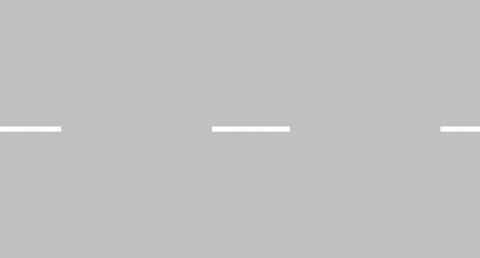 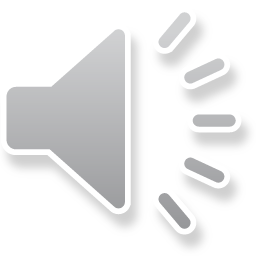 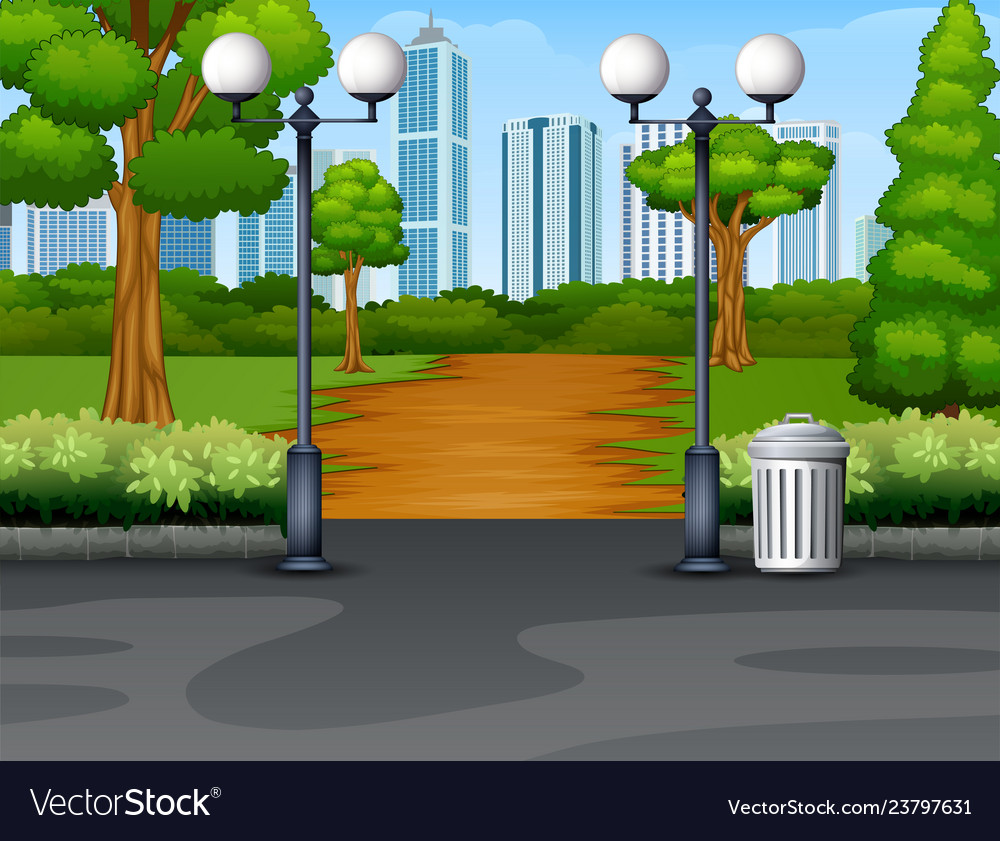 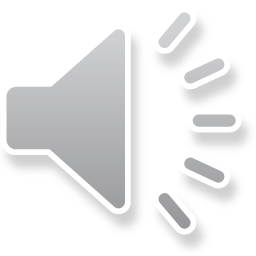 Em yêu mái trường
Có hàng.... mát
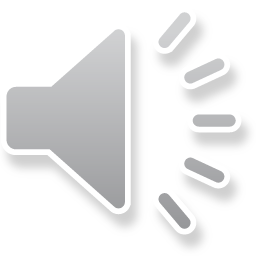 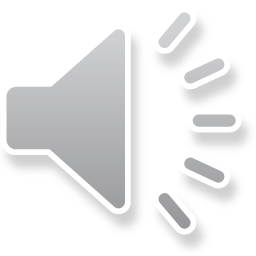 A. bàng
B. tre
C. cây
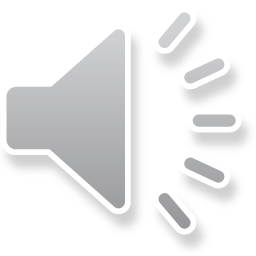 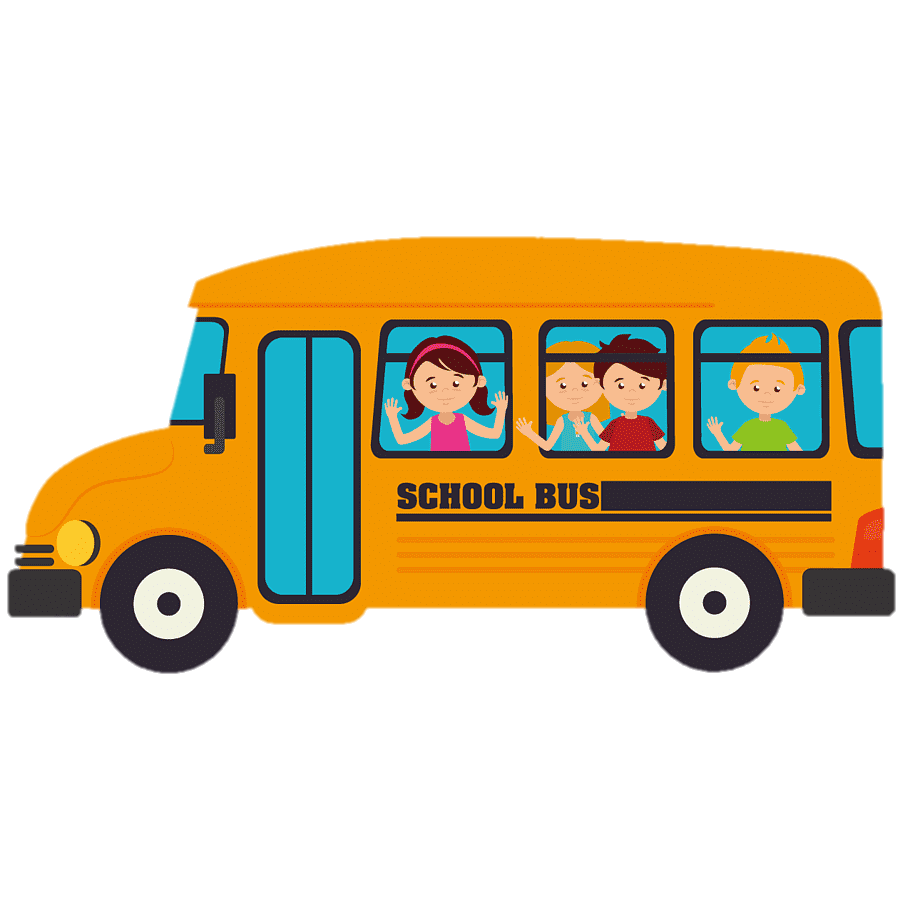 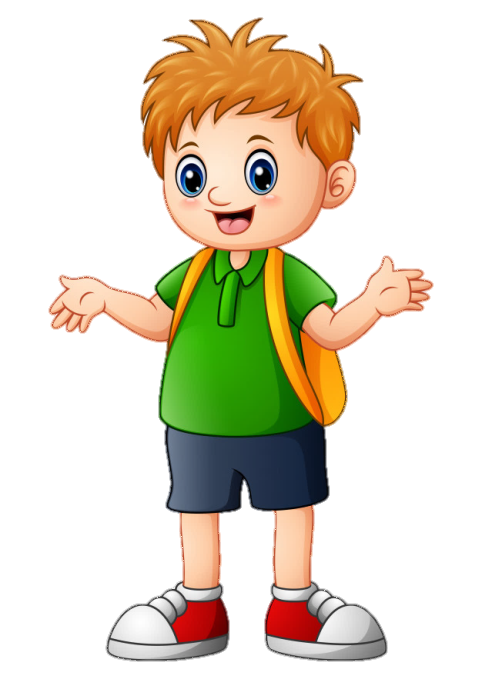 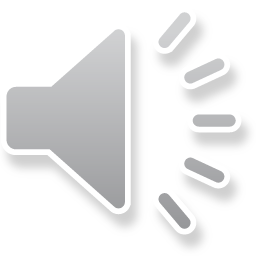 Vào mùa nào, các em không phải đến trường?
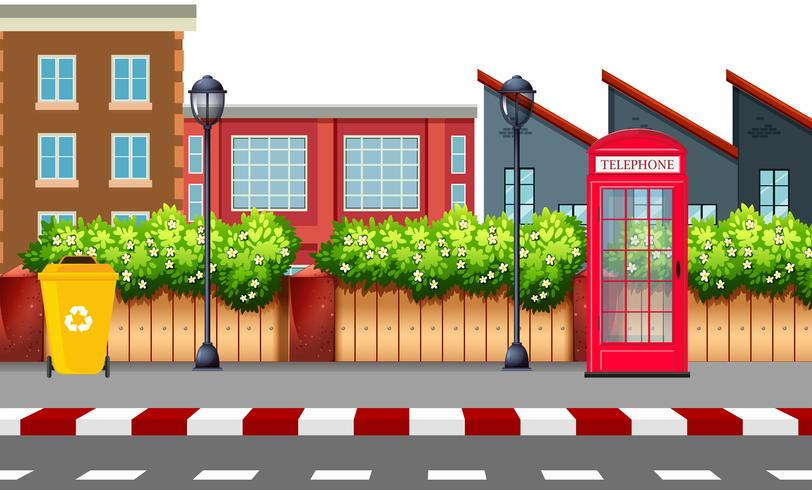 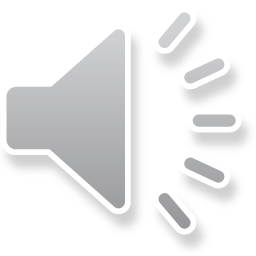 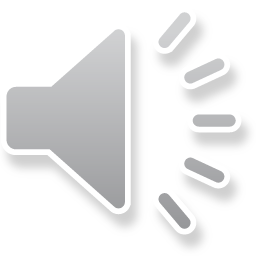 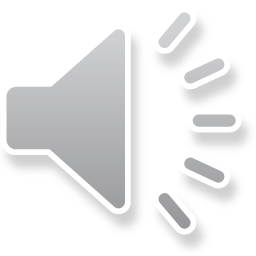 A. mùa thu
B. mùa đông
C. mùa hè
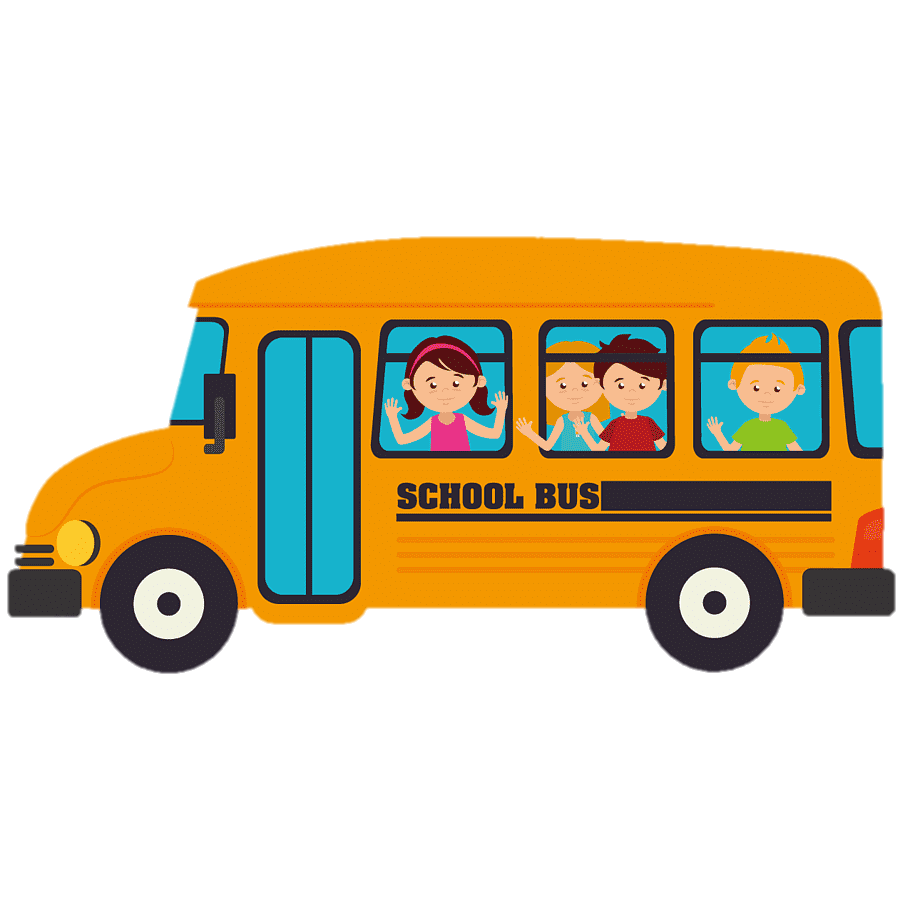 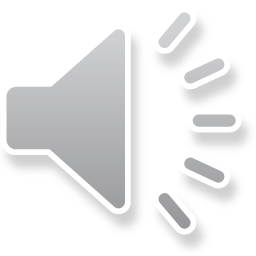 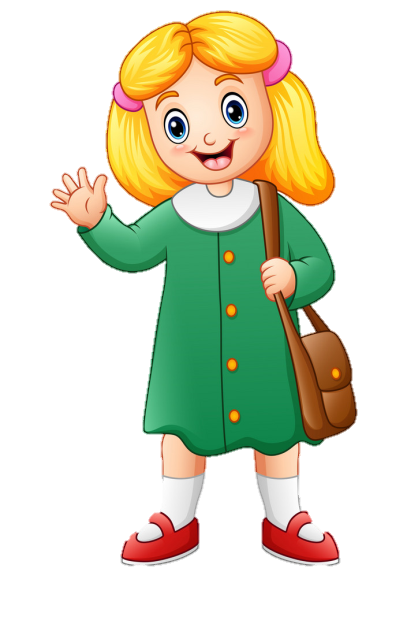 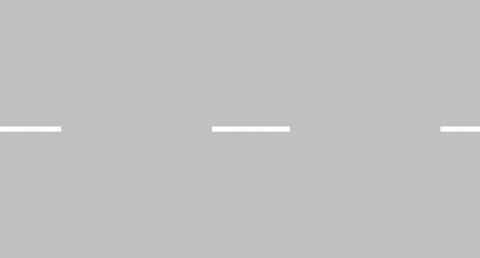 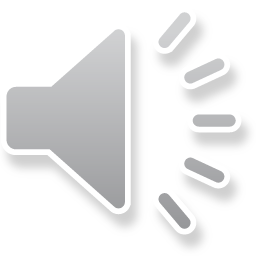 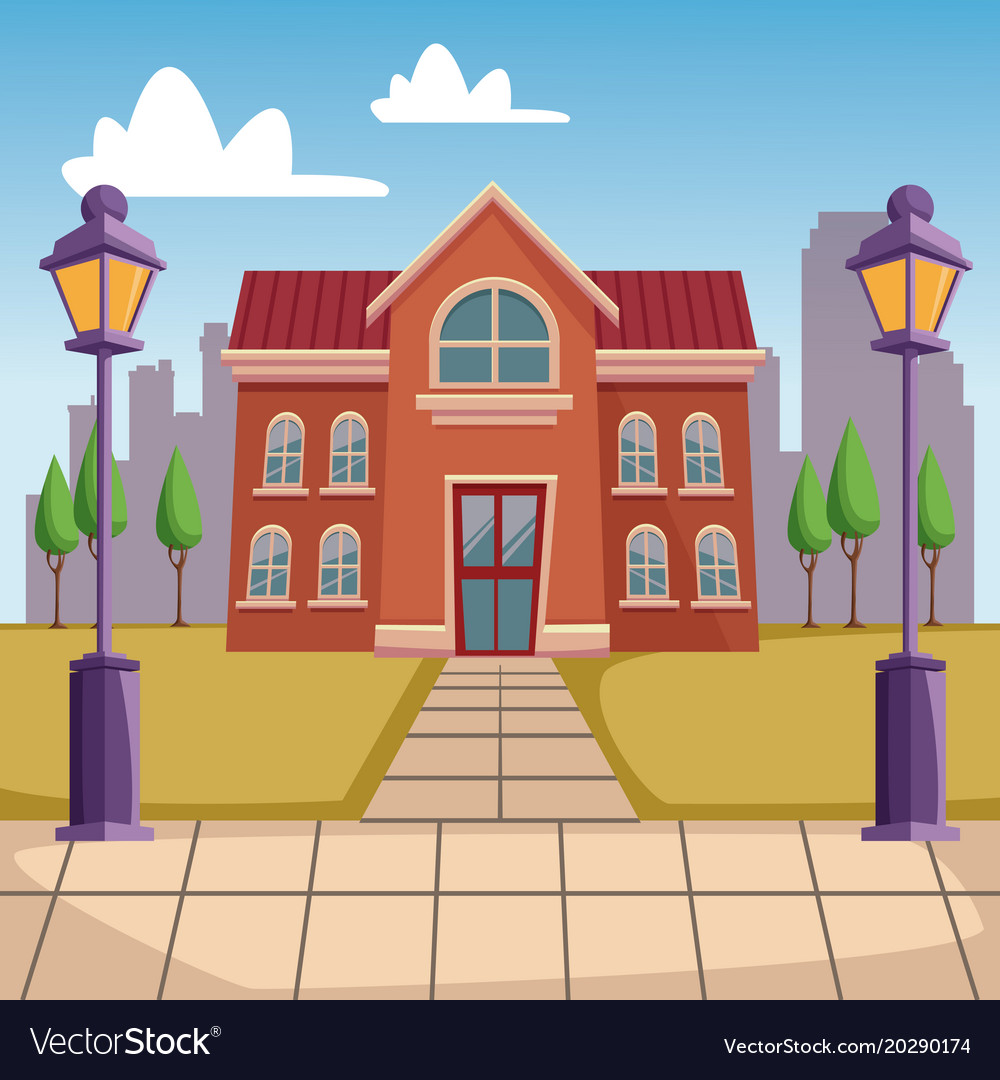 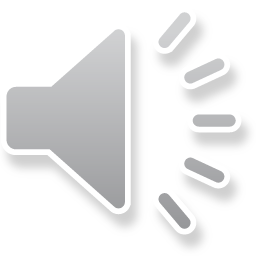 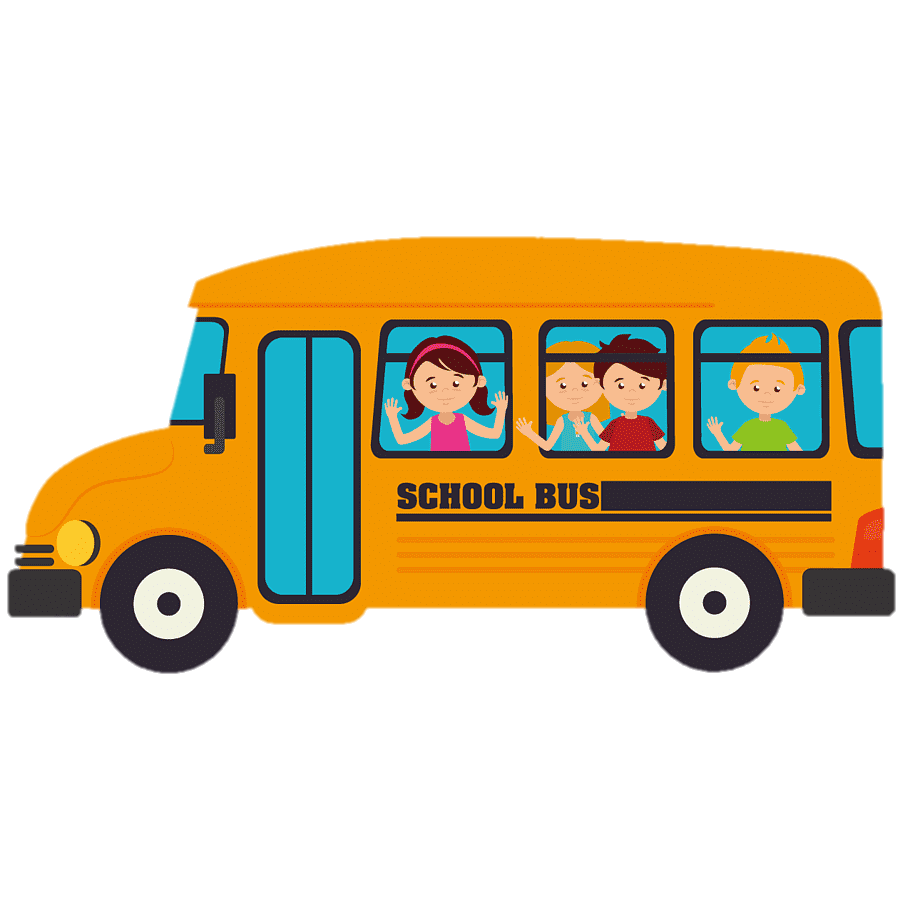 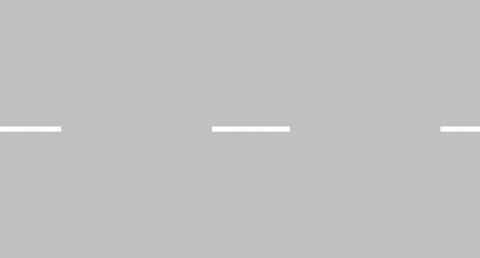 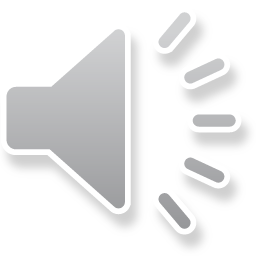 Thứ tư ngày 23 tháng 10 năm 2024
Bài
14
Em học vẽ
Tiết 1 + 2
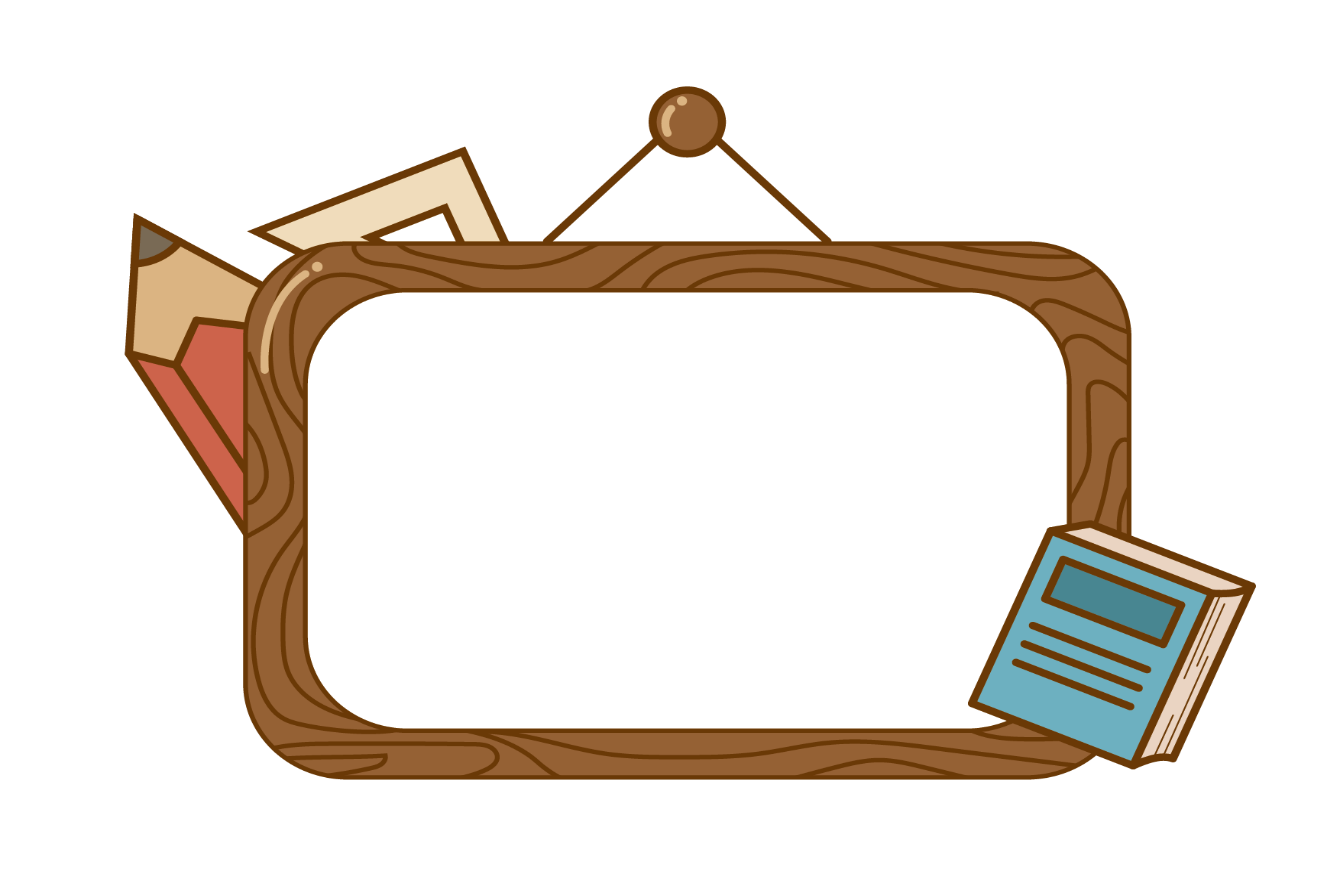 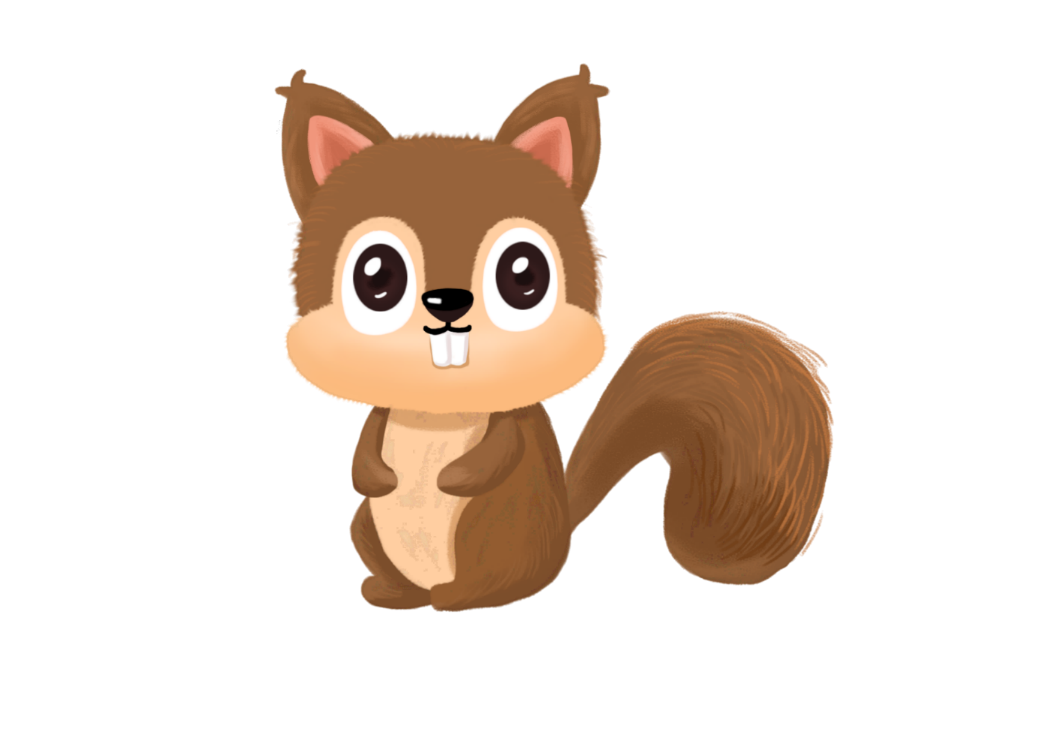 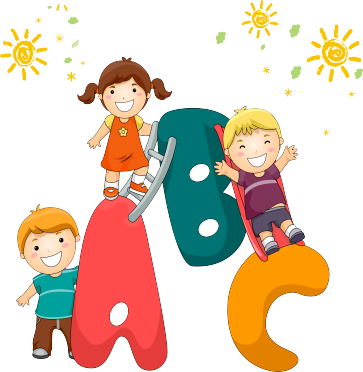 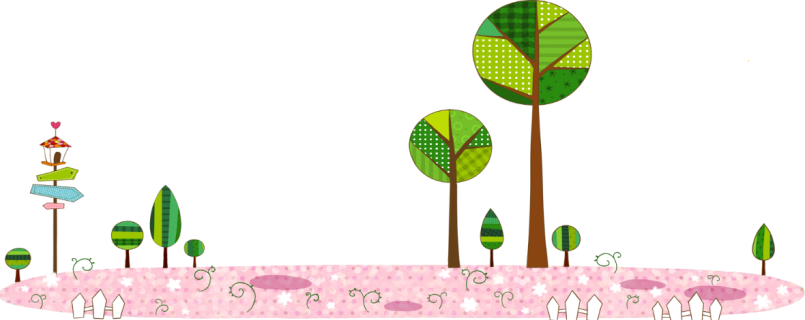 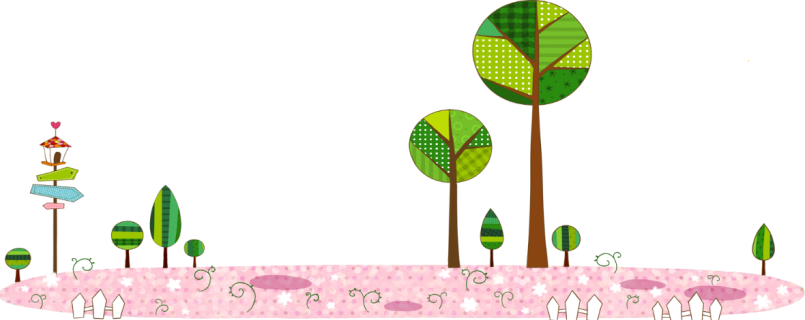 Đọc
Giới thiệu với bạn một bức tranh mà em thích
Em học vẽ
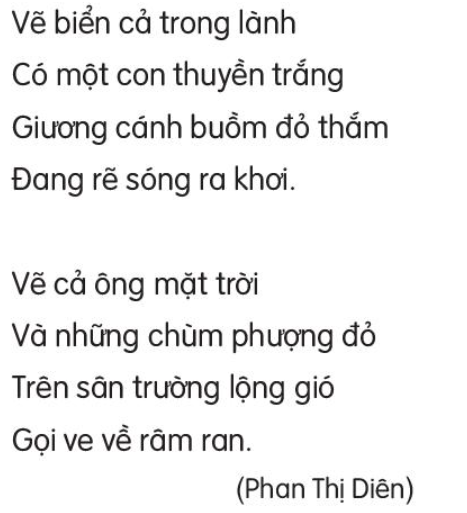 Đọc mẫu
Em học vẽ
3
1
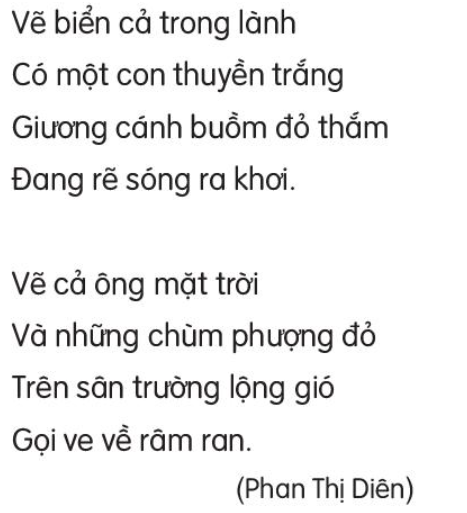 4
2
Luyện đọc theo khổ
Em học vẽ
3
1
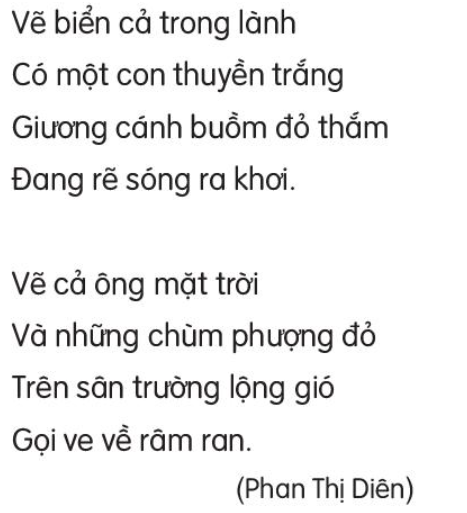 4
2
Thi đọc theo nhóm
Trả lời câu hỏi
Em học vẽ
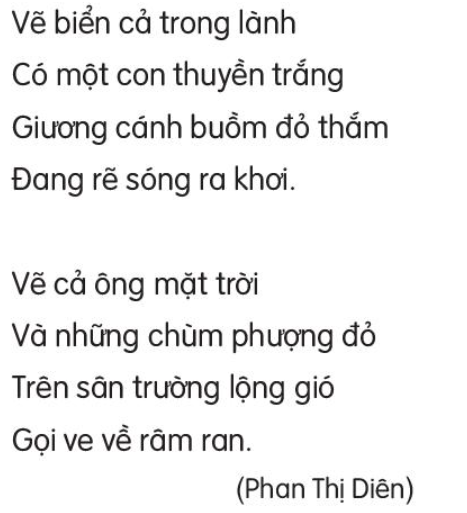 1. Bạn nhỏ vẽ những gì trong bức tranh trời đêm?
2. Bức tranh cảnh biển của bạn nhỏ có gì đẹp?
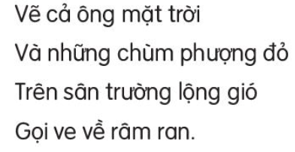 Em học vẽ
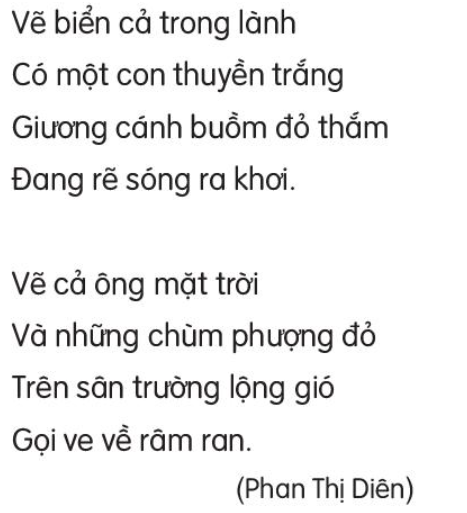 4. Tìm tiếng cùng vần ở cuối các dòng thơ
Học thuộc lòng một khổ thơ em thích
(1) Hôm nay trong lớp học
     Với giấy trắng bút màu
     Nắn nót em ngồi vẽ
     Lung linh bầu trời sao
(1) Hôm mưa lại nắng
     Với có cầu vồng
     Nắn màu tươi thắm 
     Lungmừng vui trông
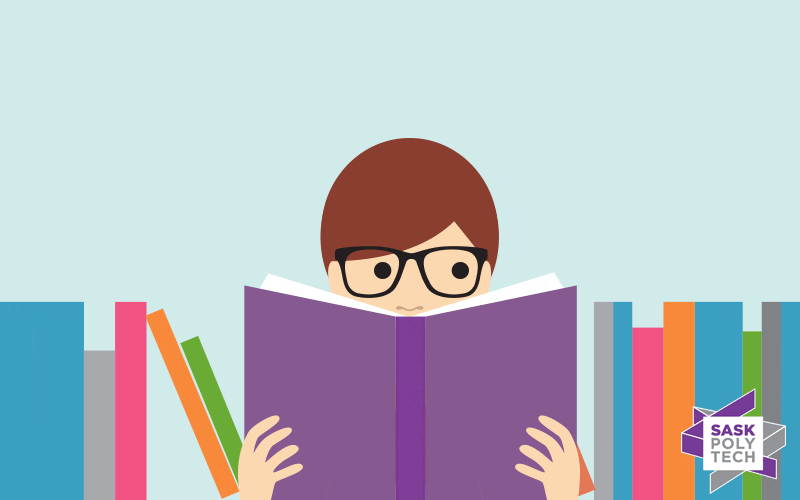 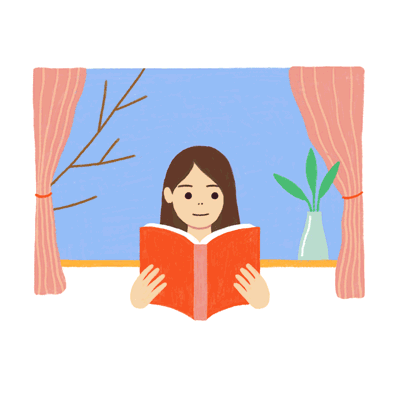 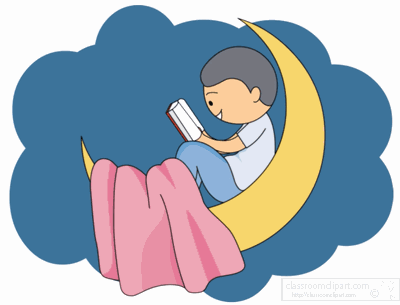 [Speaker Notes: Bài giảng thiết kế bởi: Hương Thảo - tranthao121006@gmail.com]
Em học vẽ
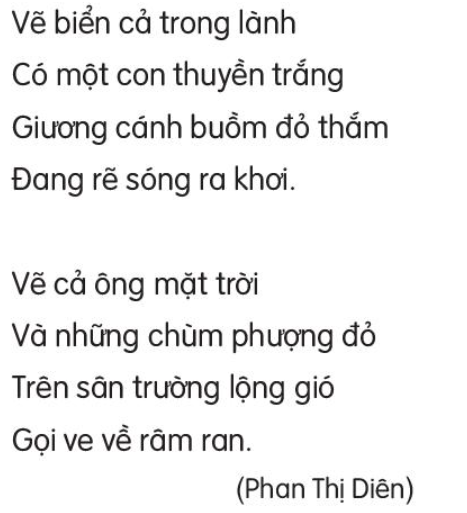 Tìm trong bài những từ chỉ sự vật
Tiếng sáo diều vi vu
Tiếng ve kêu râm ran
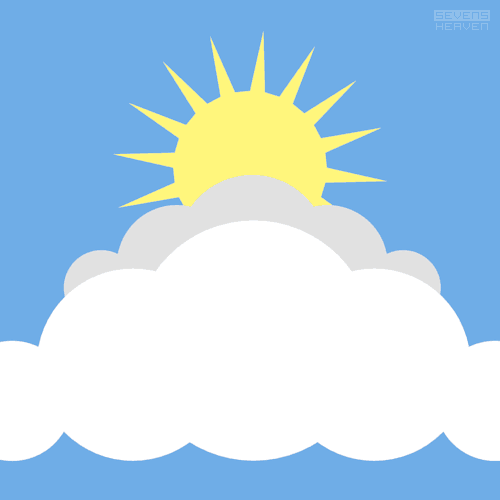 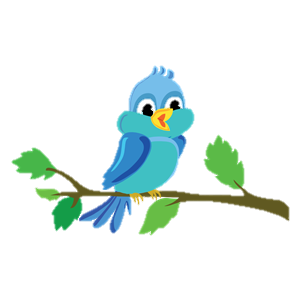 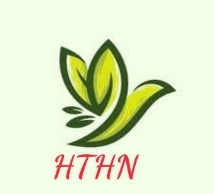 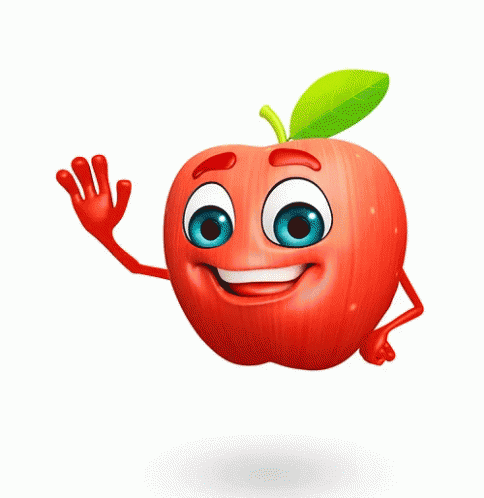 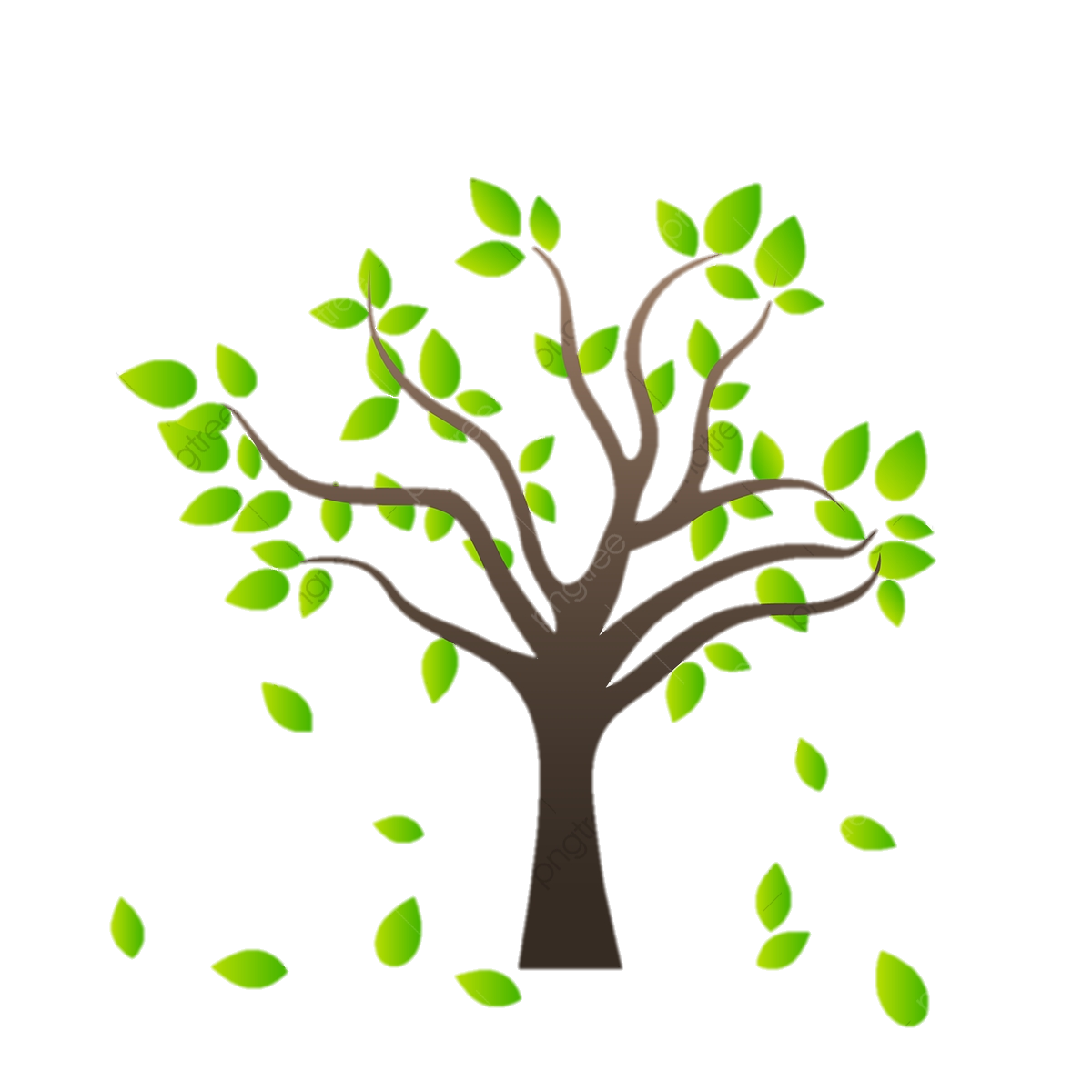 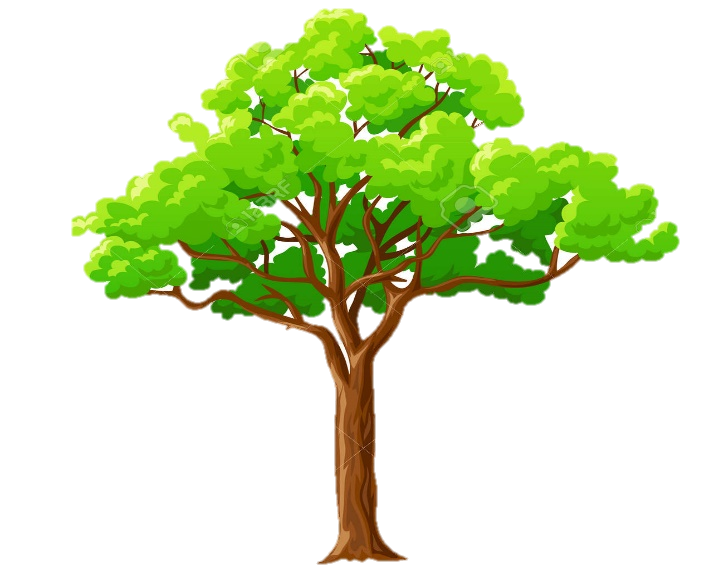 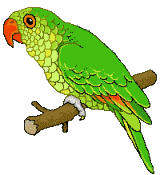 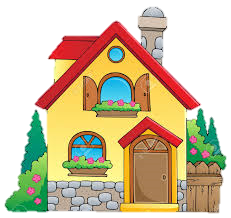 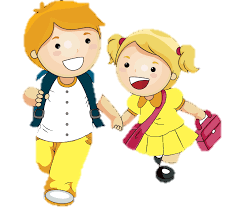 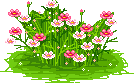 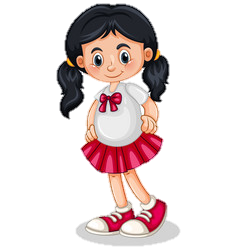 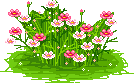 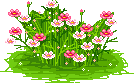 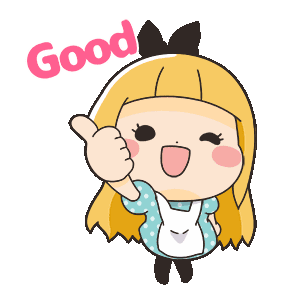 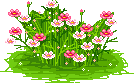 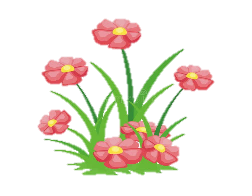 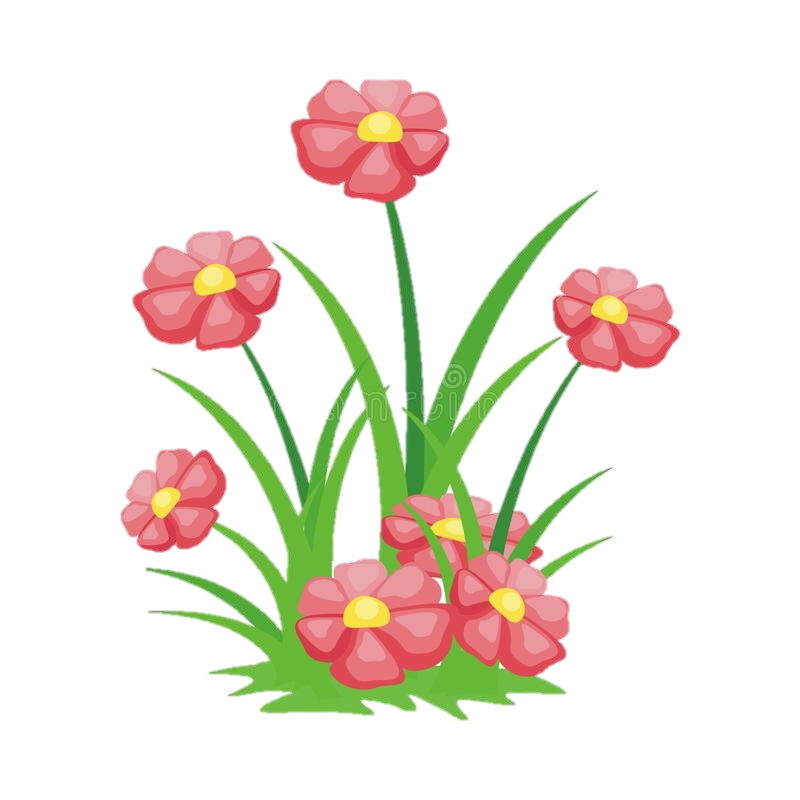 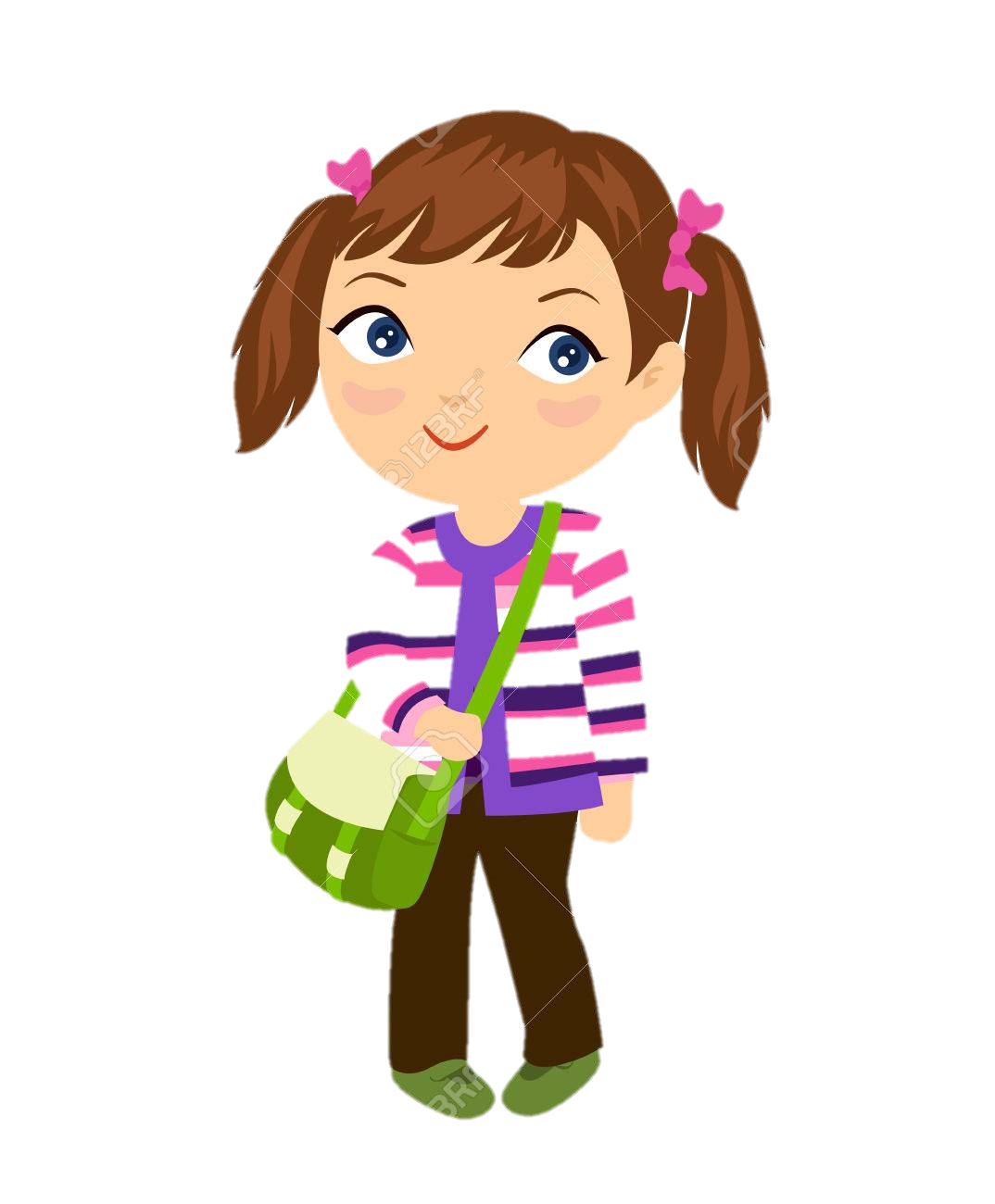 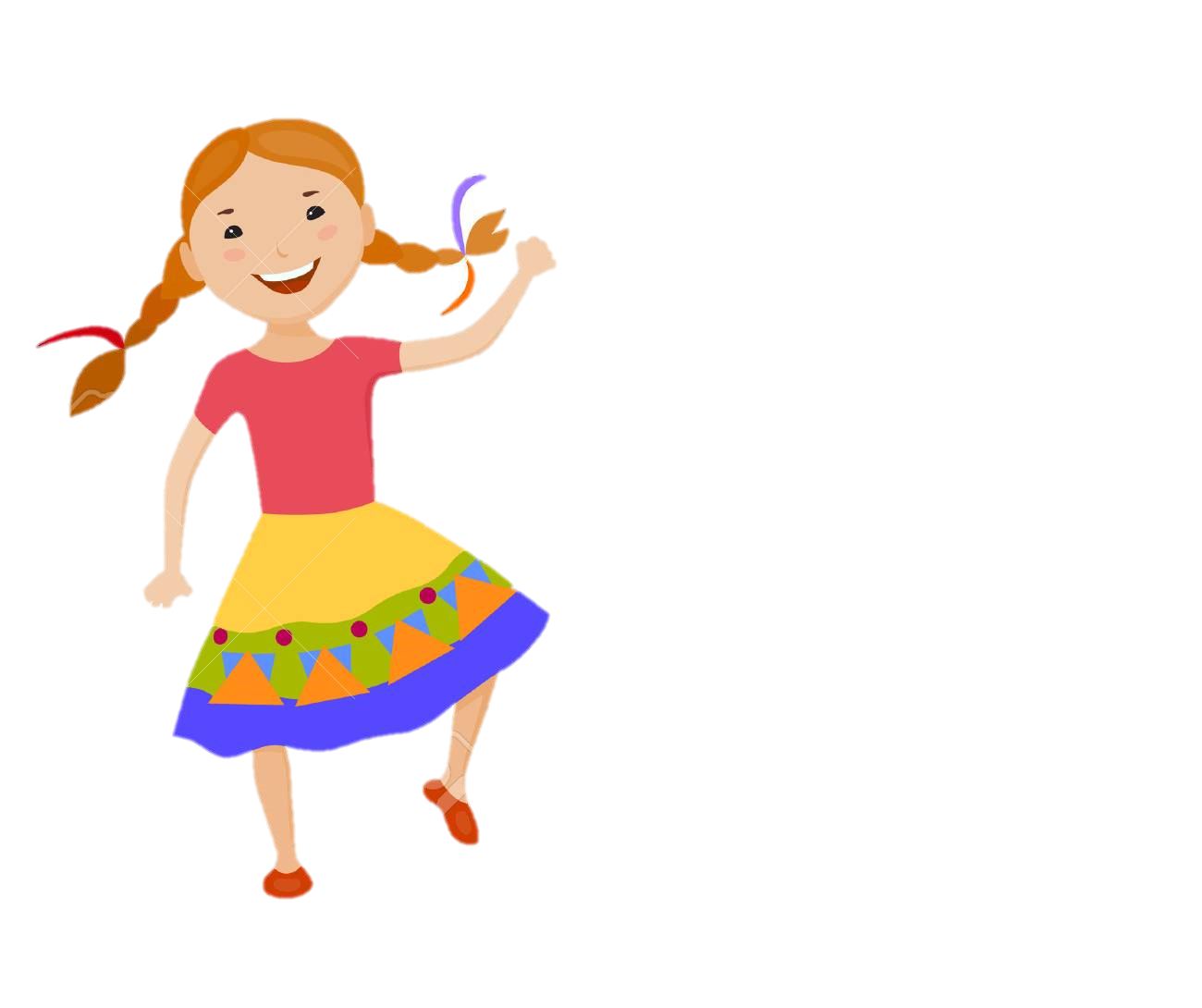 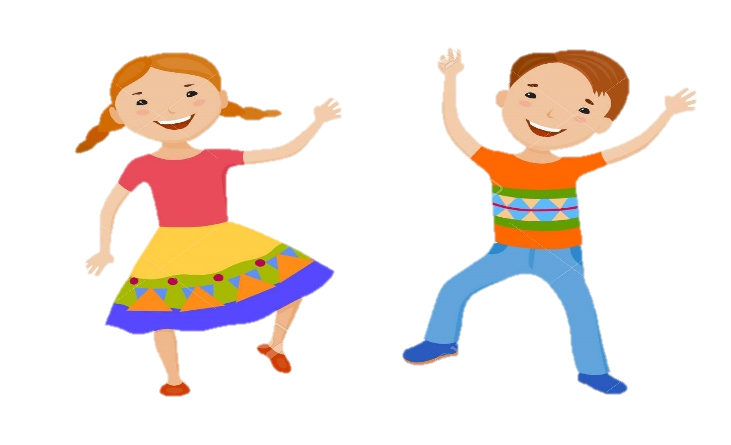 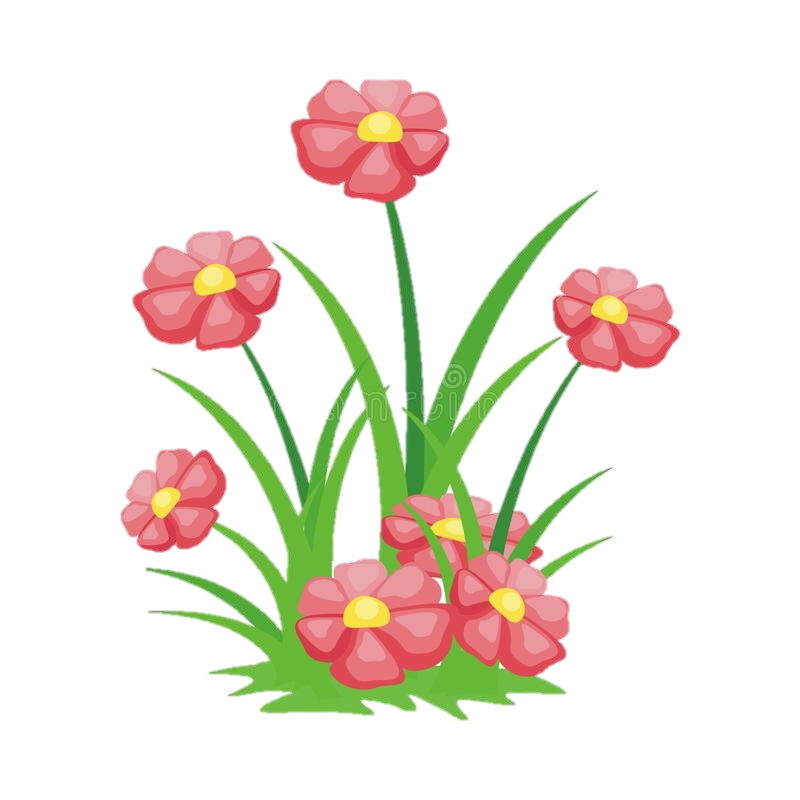 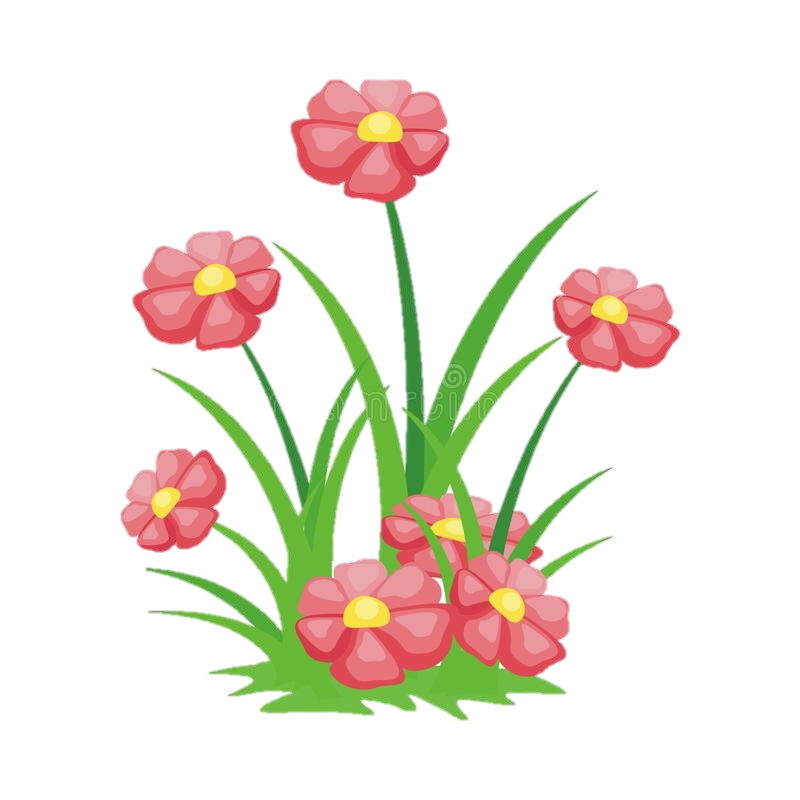 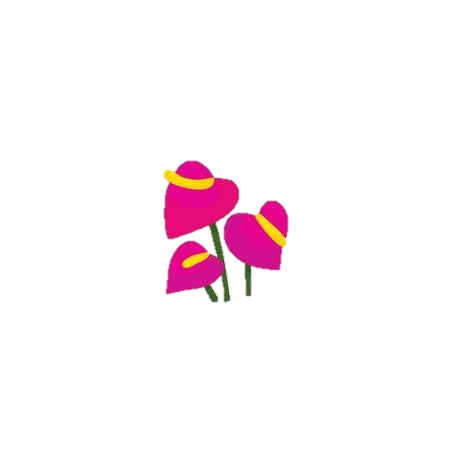 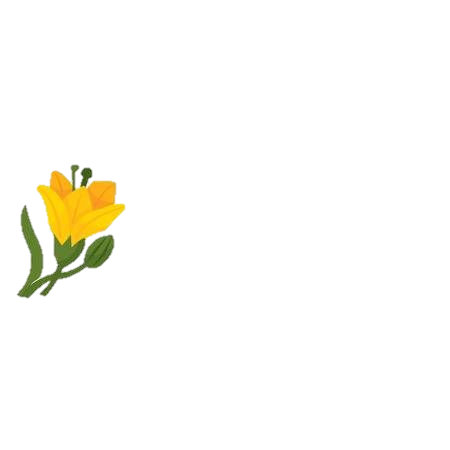 Lớp 2B hẹn gặp lại các bạn ở bài sau nhé